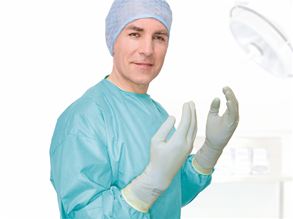 Surgery
Chapter  10
January 2017
Objectives: 
The Sterile field 
Sterile Dressings 
Assist with surgery 
Remove Sutures
Medical asepsis includes keeping objects or areas clean or free from infection.  
Non-pathogens are still present, but all of the _germs  or pathogens_ are removed
Surgical asepsis includes keeping objects and areas sterile or free from 
all microoganisms
medical asepsis (M) or surgical asepsis: (S)
APPLY SURGICAL GLOVES
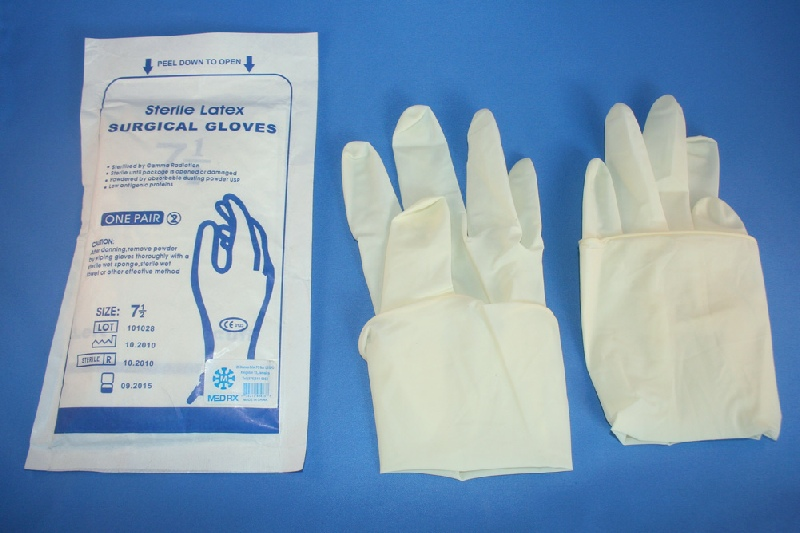 fenestrated drape			skin closures
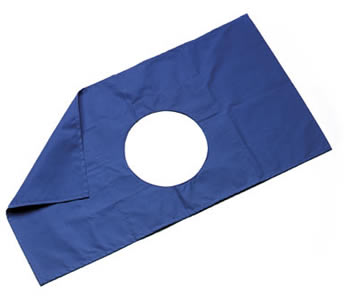 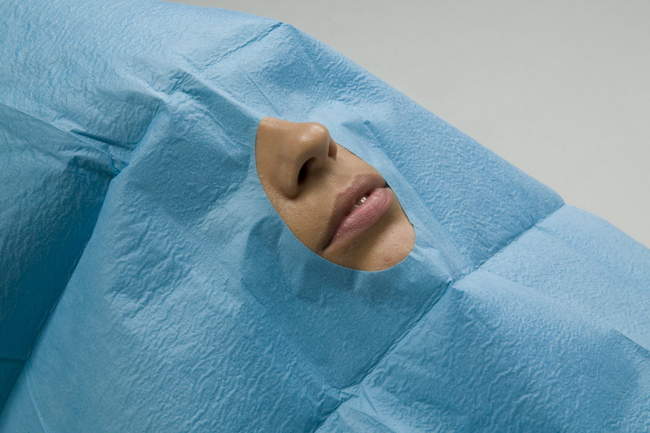 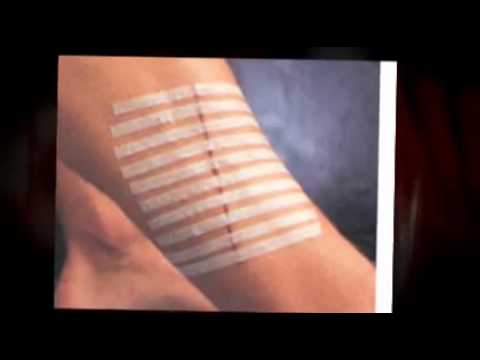 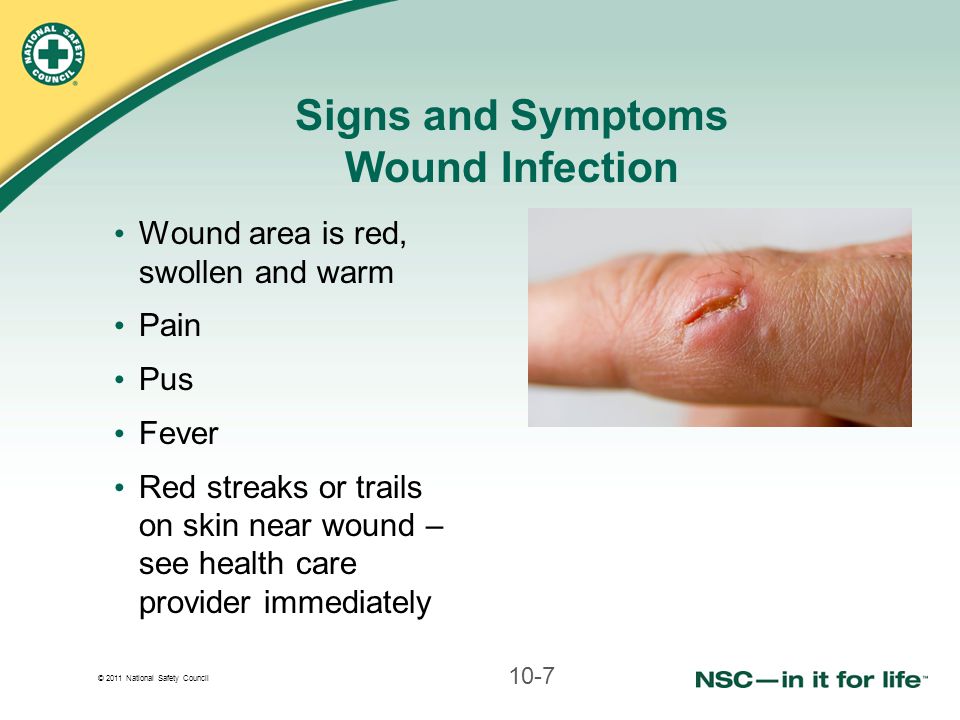 Sterile tray set-up			wound dressing
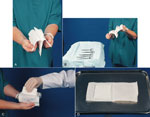 Types of wounds
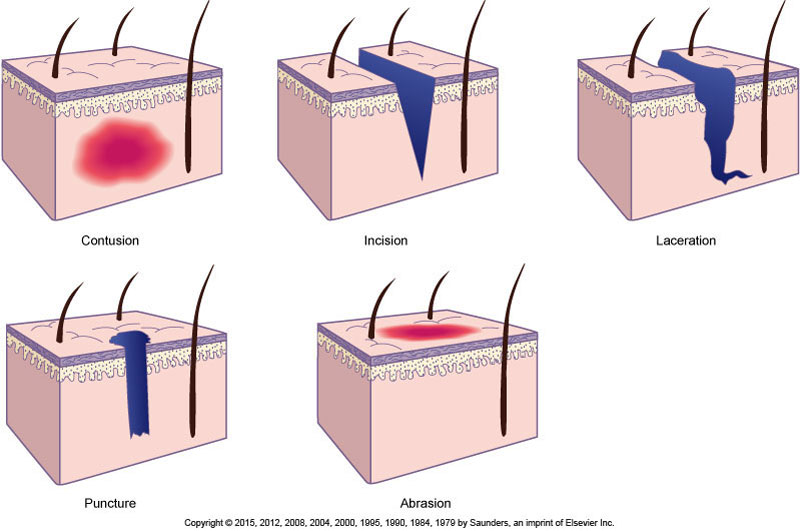 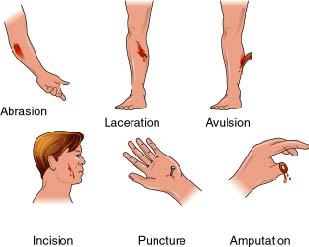 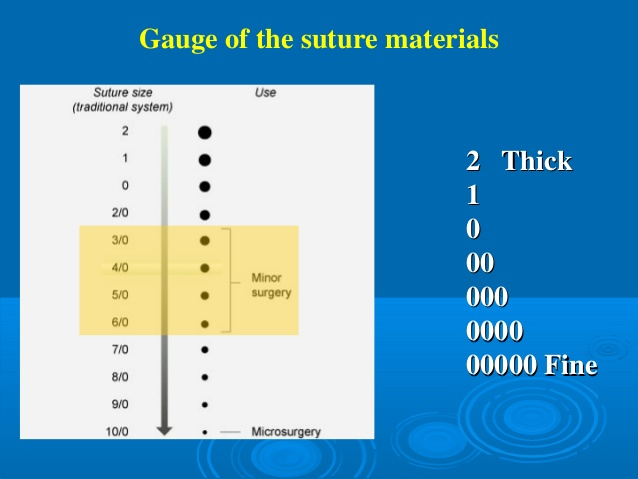 THICKER needles in each group
A = 2-0
B= 3-0
Suture tray set-up
Doctor
Needle holder							forceps








Gauze								scissors

Medical assistant
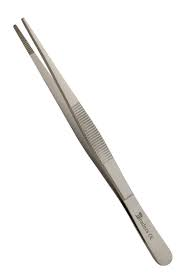 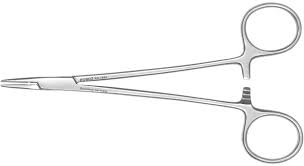 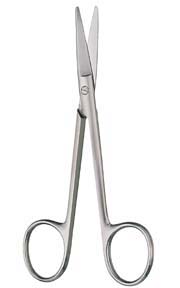 To stop bleeding apply pressure
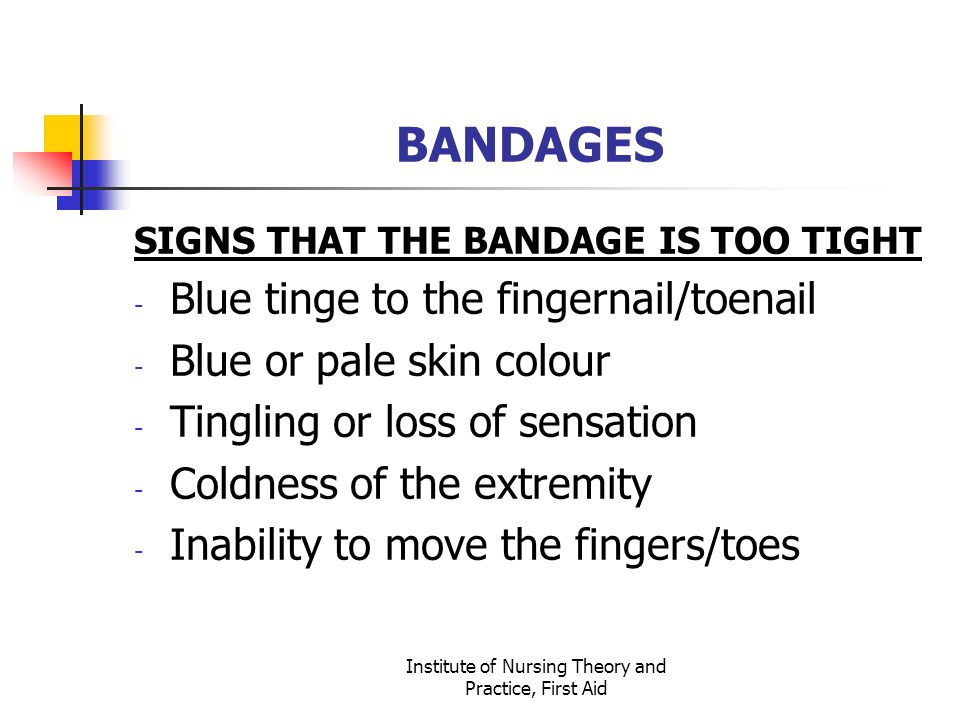 Signs of melanoma (cancer)
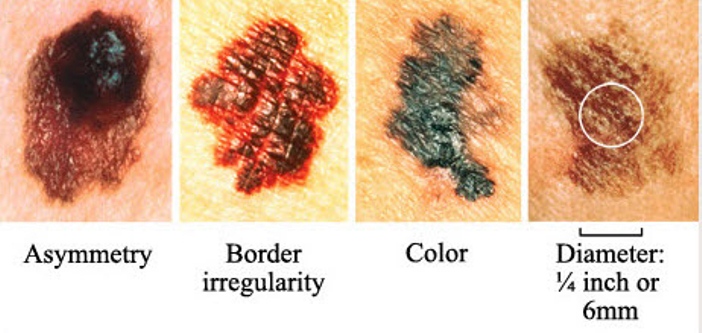